Scaling Impact: The Grantmakers’ Role
GEO National Conference, Seattle, WA 
March 12, 2012
Agenda
Welcome/Overview 
Explanation of Research & Key Early Findings 
Discussion Topic Presentations
Small Group Discussion 1
Small Group Discussion 2
Closing
Objectives
Learn about key preliminary research findings 
Engage with other attendees to assess state of the field and consider applications to your own work
Provide feedback on the research findings to date and identify areas for further exploration
Scaling What Works Objectives
[Speaker Notes: Quick walk-through the convene, grow, and support goals]
Session Attendee Knowledge of the Topic
37%
33%
15%
7%
7%
4
5
1
3
2
Beginner
Expert
[Speaker Notes: Pre-Survey Results]
What Do We Mean By Scale?
“What Do We Mean by Scale?”
Grantmakers of all kinds are shifting the way they think about scale… emphasizing not size or reach…. but impact
[Speaker Notes: Ashoka’s research bears out GEO’s emphasis on scaling impact not organizations—this is what they’re seeing among fellows—use of open source, networks (Ashoka also preaches scaling ideas not organizations).  Also, use of formal training programs (degrees, certificates) to create a core of practitioners who will advance the idea/innovation]
What is scaled and scaling mechanisms
Four Approaches to Scale from The Evaluation Exchange (Harvard Family Research Project), 15, no. 1 (Spring 2010).
[Speaker Notes: Taproot has found that several of these different pathways to scale are key levers for scaling impact—technology, advocacy, replication, etc.]
Research Project Overview
Grantmakers’ Role in Scaling Impact Research
Research Questions:
Which grantmaker practices best support high-performing nonprofits in efforts to scale their impact? 
Which grantmaker practices impede these efforts?
Outcomes: 
Tips and tools for self-assessment, knowledge-building and organizational change
Collaborators
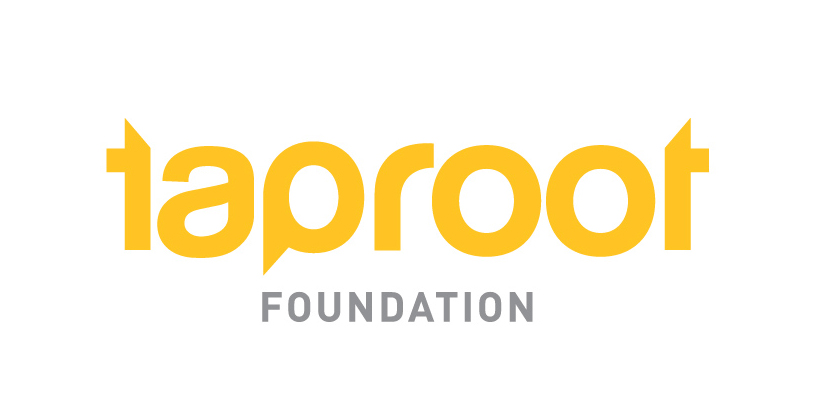 Taproot Foundation
Built upon knowledge of core practices that successful organizations have used to scale their impact
Conducted 25+ in-depth interviews with funders and high-performing nonprofits, and two focus groups
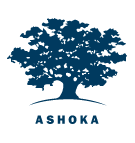 Ashoka
Surveyed 35 established social entrepreneurs from 20 countries on lessons learned and challenges with scaling efforts
Conducting in-depth follow-up interviews
Including questions about scaling in annual survey of 500 Ashoka Fellows
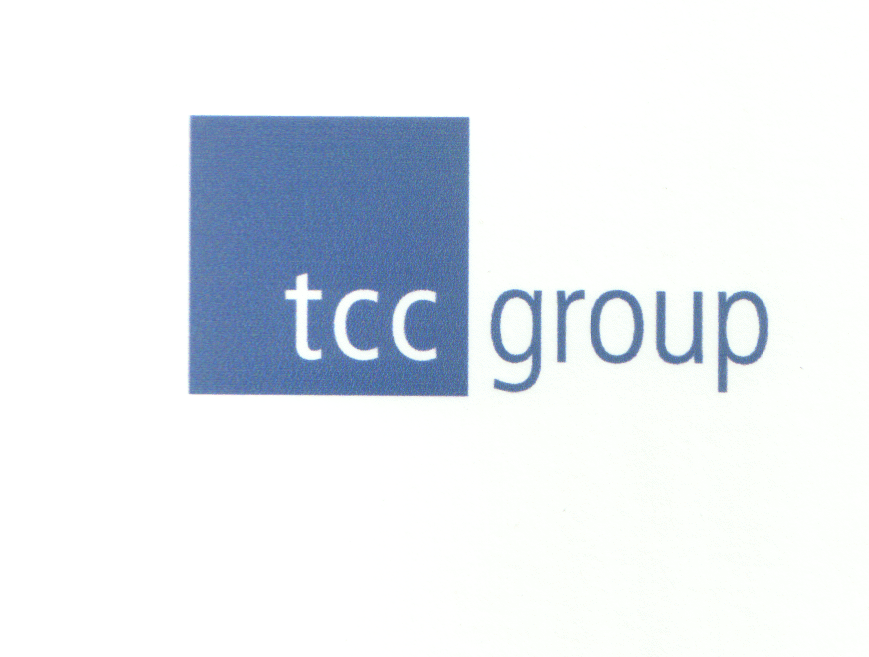 TCC Group
Analyzed Core Capacity Assessment Tool (CCAT) assessments of over 2,000 nonprofits
Identified statistically significant predicators of growth
Conducting follow up interviews with both positive and negative “deviants” with specific attention to the role of grantmakers
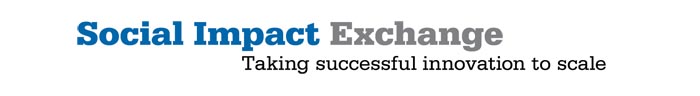 SIE
Categorizing the knowledge on scaling impact 
Identifying gaps in existing literature on scale
Creating a framework to understand the stages of any type of scaling initiative
Developing an online, multimedia database of content on scaling
Early Research Findings
Scaling Impact: 
Stages and Success Factors
Evolution of a Scaling Initiative
STAGE I
Assessment Financing
Assessment
Evidence of Efficacy and 
Readiness to Scale
STAGE II
Business Model Financing
Business Model Development
Strategy for Scaling and Growth Business Plan
STAGE III
Implementation Financing
Implementation & Roll-Out
STAGE IV
Growth Financing
Evaluation, Ongoing Improvements & Growth
Impact and Operations Measurement
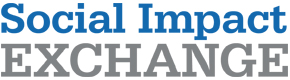 www.socialimpactexchange.org
[Speaker Notes: SIE is identifying what current literature covers and where there are gaps
What are the best roles for grantmakers at each stage? Pros and cons of grantmakers involvement at each stage?
What evidence of impact can grantmakers expect at each stage?]
A Sampling of Factors for Successful Nonprofit Scaling
Develop, clarify, test, codify and adapt model – fail fast
The right kind of resources for the stage of growth
The right talent for the stage of growth
Networks and collaboration
[Speaker Notes: Clarify key elements of the model:  codify, then adapt (Ashoka)
Program research and design (TCC)
Test and refine before expansion: collect, use and make meaning from the right data
Ensure what needs to be reliable is codified
Get the right kind of resources (TCC, Ashoka)
No strings attached (funders/board should stay out of the “program kitchen”)
Diversified
Sustainable
Have the right staff (Ashoka top 3 factors)—look for GEO pub on talent development/scaling later this year
Build team of entrepreneurial problem-solvers—in your org AND in your network
Cultivate networks (one of Ashoka top 3 factors)—see GEO/Monitor work on networks
Open source, networked approaches
“Don’t be king of the hill: be the hill itself”—from article authored by Ashoka’s Jon McPhredran Waitzer and Roshan Paul shared with attendees online]
Early Research Findings
Grantmaker Practices That Support Scaling Impact
Pre-Conditions for Grantmaker Practices
Understand that most helpful practices within each category will vary at different stages of scaling impact 
Recognize that individual grantmakers can focus within a stage of growth
Create  mutually-beneficial grantmaker/grantee relationships
Be respectful and responsive
Don’t treat grantees as vendors or test cases for your theory of change
The Model
Accept that only necessary “cooks” belong in the program development “kitchen” 
Build evaluation capacity to help build grantee evidence base 
Assist with readiness for growth (e.g., underwrite business plans, strategy development)
Help explore if scaling is feasible
“Funders tend to like shiny objects. They want to fund new and innovative ideas…a few years down the road they’re eyeing the next new shiny object and haven’t spent enough time investing and helping the grantees…in the ‘old’ new area of innovation”
Nonprofit leader focus group attendee
The Money
Invest in the organizational engine – organizations matter
Give assistance beyond the check
Take risks and be flexible
Have a realistic timeline for scale – multi-year commitments
Don’t just move on to the next idea/issue
Growth capital is flexible capital
Distinguish buying from building – growth is not business as usual
“Invest in organizational capacity instead of just projects. Entrepreneurs need room to move according to the vision and strategy and should not be restricted to specific project plans when need changes.”
Ashoka Globalizer Fellow Thorkil Sonne, Specialisterne, Denmark (scaling to U.S.)
The People
Invest in leadership development
Help organizations identify and recruit top talent – both for board and senior leadership positions 
Recognize that talent and skill needs change as the impact scales
“Be BOLD! Think of the multitude of ways your fiscal resources can be used beyond simply granting money. Freely share your knowledge and contacts – become strategic conspirators in the quest to scale solutions.”
Ashoka Globalizer Fellow Vickie Camck, tyze.com, Canada
The Pathways
Invest in and be part of coalition and community-building efforts
Think in terms of cross-sector, collective impact
Give grantees flexibility to move beyond programs/service delivery and work on system-level changes
Give grantees access to your networks
Take a more active role in raising money
Facilitate contacts with funders
“There are so many silos, and funders can play a larger role in breaking down those silos and building an ecosystem.”
Nonprofit leader focus group attendee
Research Next Steps
Collaborators complete research by mid 2012
Scaling What Works develops publications and additional content to share with funder community
Scaling What Works conducts outreach and events to help funders change practices for successful scaling
Agenda
Welcome/Overview 
Explanation of Research & Key Early Findings 
Discussion Topic Presentations
Small Group Discussion 1
Small Group Discussion 2
Closing
Small Group 
Discussion Topics
Table 1: Grantmaker/Grantee Relationships
Sometimes the things that a nonprofit knows will have the greatest impact are the hardest things to get funding for – what are those things, why is this and how can the funder community respond?

Nancy Murphy, GEO
Darell Hammond, KaBOOM!
Table 2: Grantmaker/Grantee Relationships
How can grantmakers and grantees best partner for successful scaling?
We’ve found that successful nonprofits are able to receive funds without interference by funders in their program design. 
Have you witnessed this dynamic in your own work? Is this difficult for funders to do?

Peter York, TCC Group
Table 3: Grantmaker/Grantee Relationships
Are the grantmaking “ingredients” to supporting a nonprofit, as compared to supporting a scaling nonprofit, really the same, as this research is suggesting?
Why or why not?

Alison Anderson, GEO
Table 4: Barriers
Why does it seem that the nonprofit community and the grantmaker community are still talking past each other in terms of how to best work together? 
Without a closer alignment of what we are all doing together, we will not be able to scale up what works. What’s preventing us from helping each other in the ways we want to be helped? 

Roshan Paul, Ashoka
Table 5: Barriers
What are the barriers related to funding faced by nonprofits trying to scale their impact?
Are there things funders could do to help remove these barriers?

Nadine Freeman, Ashoka
Table 6: Knowledge/Information
What information would help improve the grantmaker role in scaling impact, and facilitate your greater involvement? 
What information do grantmakers need in helping nonprofits scale their impact? 
What sources do grantmakers currently use to obtain information/knowledge about scaling what works? 

Cynthia Massarsky, Social Impact Exchange
Table 7: Knowledge/Information
Who else needs to be a part of these conversations about scaling?
Who are all the stakeholders?

Joel Bashevkin, Taproot Foundation
Table 8: Pathways & Stages
The common interpretation of “scale” is program replication. However, there are multiple pathways to scale. Why are these other pathways less well-known? 
How do we make these lesser known pathways to scale become part of the funder toolkit?

Aaron Hurst, Taproot Foundation
Table 9: Pathways & Stages
What pathways to scale are you supporting or do you want to support? 
Which are less attractive? Why?

Emily Wexler, GEO
Table 10: Pathways & Stages
In what stages of scaling (if any) are you currently involved? Why?
Overall, why is there less information about grantmakers involved in the early stages of scaling efforts?
Should we encourage more grantmakers to become involved at earlier stages? If so, how?

Heather Peeler, GEO
Room Layout
Tables 1, 2, 3 
(Front Row/Closest to podium) Grantmaker/Grantee Relationships

Tables 4 & 5 
(Middle Row)
Barriers

Tables 6 & 7 
(Middle Row) Knowledge/Information

Tables 8, 9, 10 
(Back Row)
Pathways & Stages
Podium
1
2
3
4
5
6
7
8
9
10
Report-Out
Take-Aways
What is one thing you learned from this session?

What is one thing you are going to do differently as a result?
What’s Next?
Thank you!